О региональной составляющей федерального проекта «Поддержка семей, имеющих детей»
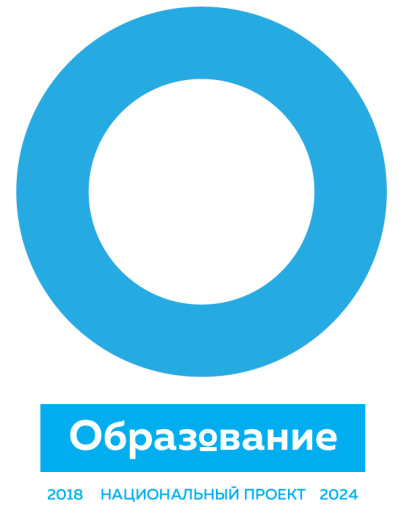 [Speaker Notes: Уважаемые коллеги! Одним из федеральных проектов национального проекта «Образование» является проект «Поддержка семей, имеющих детей». Проект начал реализовываться в ноябре 2018 года и продлится до конца 2024 года. 
На федеральном уровне руководство проектом  возложено на Министерство Просвещения РФ и ,соответственно, его реализация будет осуществляться в рамках Государственной программы «Развитие образования».]
Цель федерального проекта:
1
Создание условий для повышения компетентности родителей обучающихся в вопросах образования и воспитания, в том числе для раннего развития детей в возрасте до трех лет путем предоставления в 2024 году не менее 20 млн. услуг психолого-педагогической, методической и консультативной помощи родителям (законным представителям) детей, а также гражданам, желающим принять на воспитание в свои семьи детей, оставшихся без попечения родителей.
2
[Speaker Notes: Целью проекта является создание условий для повышения компетентности родителей обучающихся в вопросах образования и воспитания, в том числе для раннего развития детей в возрасте до трех лет путем предоставления в 2024 году не менее 20 млн. услуг психолого-педагогической, методической и консультативной помощи родителям детей, а также гражданам, желающим принять на воспитание в свои семьи детей, оставшихся без попечения родителей. 
	В связи с тем, что цель затрагивает 2 категории родителей: родителей детей раннего возраста и потенциальных родителей приемных детей, в реализации данного проекта, в том числе на территории Белгородской области, будут принимать участие структуры и организации как системы образования, так и социальной защиты населения.]
Основные мероприятия (результаты)проекта:
мультимедийные материалы
лучшие практики
 информирование граждан
 оценка качества услуг
декабрь
2019 
года
Функционирование  федерального
портала 
информационно-просветительской 
поддержки родителей
внесение услуги 
    в общероссийские перечни
гранты НКО
разработка программ допол-
    нительного профобразования
обучение на базе организаций
   ДПО
оказание услуг через ЕПГУ
Разработка и внедрение во всех 
субъектах РФ целевой модели информационно-просветительской поддержки родителей
2019-
2024
годы
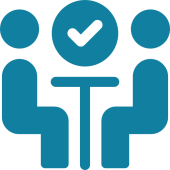 Оказание услуг психолого-
педагогической, методической и 
консультативной помощи родителям
разработка указаний 
    по реализации субъектами РФ
    полномочий  
внесение изменений в 273-ФЗ
внедрение модели
    в субъектах РФ к концу 2021 г.
2019-
2024
годы
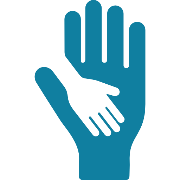 [Speaker Notes: Федеральным проектом определены 3 ключевых мероприятия, каждое из которых в большей или меньшей степени будет реализовано с участием регионов:
Создание и функционирование с 1 декабря 2019 года федерального портала информационно-просветительской поддержки родителей в сети Интернет. 
		Портал будет содержать в себе мультимедийные консультативные материалы по оказанию услуг, лучшие практики по организации работы с родителями, а также будет являться инструментом для информирования граждан о ходе реализации федерального проекта и оценки родителями качества получаемых услуг. 
		Наша с Вами задача в реализации данного мероприятия – это информирование граждан о функционировании данного портала.

2.  Оказание услуг психолого-педагогической, методической и консультативной помощи родителям детей, а также гражданам, желающим принять на воспитание в свои семьи детей, оставшихся без попечения родителей, в том числе с привлечением НКО. 
		В рамках мероприятия на федеральном уровне в 2019 году данная услуга будет внесена в Общероссийский базовый (отраслевой) перечень государственных и муниципальных услуг и в Перечень общественно полезных услуг, будут разработаны требования к содержанию, оценке качества и нормативным затратам на их оказание. 
		Кроме того, будет обеспечена возможность получения данной услуги через Портал Госуслуг, а также разработана программа дополнительного профессионального образования для специалистов, оказывающих услуги психолого-педагогической, методической и консультативной помощи родителям. Само обучение специалистов возложено на региональные организации дополнительного профессионального образования, поэтому одним из исполнителей региональной составляющей проекта определен Белгородский институт развития образования.
		Оказание услуг психолого-педагогической, методической и консультативной помощи родителям запланировано через сеть НКО и иных организаций  (государственных, муниципальных, частных), реализующих  функции Центров социальной помощи семье и детям, Центров психолго-педагогической помощи, а также Консультационных центров, созданных на базе ДОУ и школ.  
		Начиная с марта 2019 года, данным организациям будут ежегодно предоставляться на конкурсной основе гранты из федерального бюджета. Предположительно – по 1 гранту на субъект РФ за весь период реализации проекта. 

3. Разработка и внедрение целевой модели информационно-просветительской поддержки родителей.
		Это мероприятие включает в себя работы по внесению к концу 2020 года изменений в Федеральный Закон «Об образовании в Российской Федерации» в части определения порядка оказания услуг, разработки методических указаний в части реализации полномочий субъектов РФ по реализации права родителей на получение данного вида помощи, разработку и апробацию в 2020 году в 10 регионах самой модели и ее внедрение во всех субъектах к концу 2021 года. Соответственно с 2021 года на территории Белгородской области нам с Вами предстоит внедрение данной модели.]
Основные показатели проекта:
1
Количество услуг психолого-педагогической, методической и консультативной помощи родителям детей, а также гражданам, желающим принять на воспитание в свои семьи детей, оставшихся без попечения родителей, в том числе с привлечением НКО
2
Доля граждан, положительно оценивших качество услуг
 психолого-педагогической, методической и консультативной помощи
!!! Методика расчета показателя  включает услуги, 
оказанные только НКО, получившим грант

!!! Не сформулированы требования к получателю гранта 
(???наличие лицензии на реализацию программ дошкольного образования)
[Speaker Notes: Проект, безусловно, имеет ключевые показатели, отражающие его результативность. Федеральным проектом определено 2 основных показателя: 
	- первый показатель отражает количество услуг психолого-педагогической, методической и консультативной помощи родителям, оказанных НКО, получившей федеральный грант;
	- второй – долю граждан положительно оценивших качество этих услуг, которая должна к 2024 году составить не менее 85%.
	
	С учетом финансовых возможностей нашего региона, а также отсутствием на сегодняшний день конкурсных требований предварительно данные показатели запланированы, начиная с 2021 года. Но возможна корректировка на более ранние сроки.
	Организация, которая станет участником конкурса грантов от Белгородской области будет определена после того, как будут утверждены федеральные конкурсные требования. В случае, если одним из требований будет реализация конкурсантом программ дошкольного образования (как это было в предыдущие годы), мы предлагаем стать участником конкурса ДОУ № 22 г.Старый Оскол, имеющему необходимые ресурсы и опыт эффективной реализации муниципального проекта по данному направлению. В случае, если наличие лицензии на реализацию программ дошкольного образования не войдет в конкурсные требования – будет рассмотрен вопрос об участи в конкурсе одного из муниципальных Центров психолого-педагогической или социальной помощи семьям или Белгородского регионального центра психолого-медико-социального сопровождения , что позволит нам обеспечить больший охват населения услугами психолого-педагогической, методической и консультативной помощи.]
Дополнительный региональный показатель:
3
Численность родителей детей, получивших услуги психолого-педагогической, методической и консультативной помощи, а также граждан, желающих принять на воспитание в свои семьи детей, оставшихся без попечения родителей
+ 580
+ 809
+ 1214
+ 1651
+ 2107
+ ???
[Speaker Notes: В связи с тем, что предложенной федеральной методикой предусмотрен учет услуг, оказанных только организацией, получившей грант, не учтенными остаются услуги, оказываемые всеми другими организациями. А на сегодняшний день в Белгородской области уже около 5 000 родителей детей, получающих дошкольное образование в семейной форме, охвачены помощью специалистов 315 Консультационных центров, созданных в ДОУ. Поэтому  региональная составляющая дополнена показателем, отражающим результативность этой работы.
	Проблемным полем в настоящее время остается отсутствие методики расчета конечного результата - охват услугами не менее 75% родителей, предложенного для регионов федеральными методическими рекомендациями. Но в любом случае от нас с вами требуется динамика показателя охвата граждан услугами как за счет увеличения интенсивности деятельности функционирующих Консультационных центров, так и за счет создания новых.]
Финансирование региональных мероприятий:
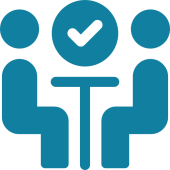 ! Оплата труда специалистов Консультационных центров
[Speaker Notes: В рамках проекта «Поддержка семей, имеющих детей» с 2022 года при формировании бюджета Белгородской области запланировано рассмотрение вопроса о финансовом обеспечении мероприятия по оказанию услуг психолого-педагогической, методической и консультативной помощи родителям детей в части оплаты труда специалистов, оказывающих данные услуги, в объеме около 71 млн. рублей ежегодно.]
Региональные и муниципальные мероприятия, повышающие результативность проекта:
Реализация направления «Обеспечение психолого-педагогической 
поддержки семьи и повышение педагогической компетентности 
Родителей» региональной «дорожной карты» обновления содержания
 дошкольного образования Белгородской области
Разработка и реализация муниципальных проектов 
«Поддержка семей, имеющих детей»
[Speaker Notes: Уважаемые коллеги! Для повышения результативности проекта «Поддержка семей, имеющих детей» в Белгородской области будут реализованы дополнительные мероприятия, повышающие эффективность содержательной стороны всех видов помощи родителям:
- в деятельность Консультационных центров, функционирующих в ДОУ, будут внедрены результаты успешно реализованного регионального проекта «Воспитание-onlinе», что позволит во всех муниципальных образованиях 
развить дистанционные формы поддержки семей;
 будут реализованы методические и педагогические мероприятия региональной «дорожной карты» обновления содержания дошкольного образования Белгородской области, основным направлением которой на 2019 год еще в 2014 году было определено направление «Обеспечение психолого-педагогической поддержки семьи и повышение педагогической компетентности родителей», и получившим еще большую актуальность в связи с началом реализации рассматриваемого сегодня федерального проекта;
 также будет продолжена инновационная деятельность региональных ресурсных площадок по данному направлению в МБДОУ № 11 г.Алексеевка, МБДОУ № 35 г.Губкин и тиражирование их опыта в рамках регионального проекта «Эффективный воспитатель»;
 в целях успешного внедрения на территории Белгородской области федеральной целевой модели информационно-просветительской поддержки родителей запланирована разработка и реализация регионального проекта, нацеленного на раскрытие технологии каждого вида помощи родителям (методической, психолого-педагогической, консультативной).

	Уважаемые коллеги! Безусловно успешность реализации федерального проекта напрямую зависит от качества его реализации на региональном и муниципальном уровне. В связи с этим считаем целесообразным рекомендовать Вам разработать и реализовать аналогичные муниципальные проекты.]
Итоговые результаты 
региональной составляющей проекта к 2024 году:
Внедрена в Белгородской области целевая модель
 информационно-просветительской поддержки родителей, 
включающая создание, в том числе в дошкольных образовательных 
и общеобразовательных организациях, консультационных центров, 
обеспечивающих получение родителями детей дошкольного возраста
 методической, психолого-педагогической, 
в том числе диагностической и консультативной, помощи
 на безвозмездной основе
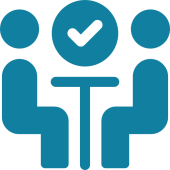 Не менее 7107 родителей (законных представителей) детей получили услуги психолого-педагогической, методической и консультативной помощи, а также оказана поддержка гражданам, желающим принять на воспитание в свои семьи детей, оставшихся без попечения родителей
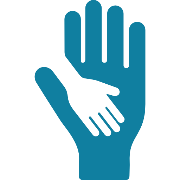 [Speaker Notes: Таким образом, благодаря межведомственному взаимодействию к 2024 году мы с вами достигнем намеченных итоговых результатов:
будет внедрена целевая модель информационно-просветительской поддержки родителей
 не менее 7000 родителей ежегодно будут получать услуги психолого-педагогической, методической и консультативной помощи.

	Спасибо за внимание!]